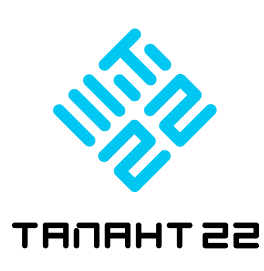 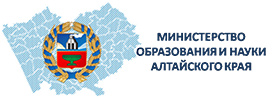 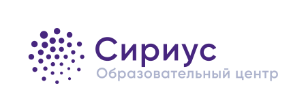 Алтайский край
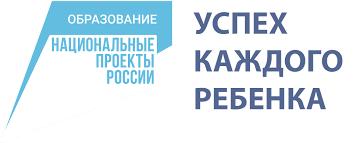 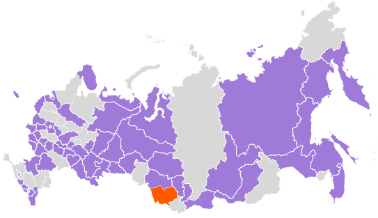 Региональный центр выявления и поддержки одарённых детей в Алтайском крае «Талант 22»
База – КГБОУ  «Алтайский краевой педагогический лицей-интернат» 
директор – Романенко Светлана Александровна
«Талант 22» - 18 учреждений сферы образования и науки, культуры и спорта.
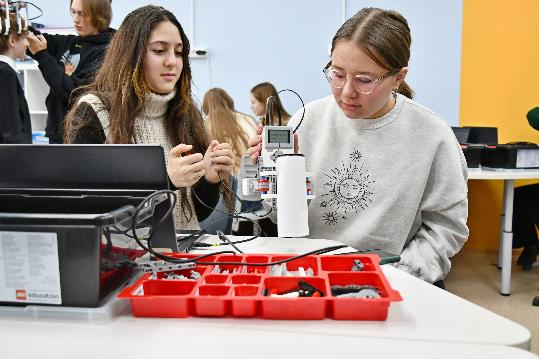 ГОД ОТКРЫТИЯ – 01.12.2020
ГОД ПОЛУЧЕНИЯ СУБСИДИИ – 2020
Денисенко Татьяна Владимировна, 
руководитель РЦ «Талант 22»,
denisenko45@mail.ru
Основные итоги реализации Комплексного плана организационно-методической поддержки инфраструктуры Национального проекта «Образование» за 1 полугодие 2023-2024 учебного года
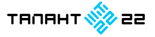 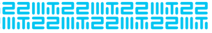 Направление 1. 2 мероприятия – 753 участника, из них 698 школьников и 55 педагогов.Направление 2.  РЦ  «Талант 22 » - участник педагогического марафона «Успех каждого ребенка»: потенциал инфраструктуры национального проекта «Образование» ( организована работа секции «Формирование цифровой образовательной среды» в рамках методического фестиваля «Современные механизмы управления результатами образовательного процесса»; провели  2 мастер-класса в рамках «Парада площадок, входящих в инфраструктуру национального проекта «Образование» для «Точек роста») – 75 человек.Краевой фестиваль науки – 379 человекНаправление 4. Дни открытых дверей, интерактивный квест «Талант 22. Безграничные возможности», участие в выставке «Город мастеров» - 1058  обучающихся 5-11 классов приняли участие.Новое – участие в работе серии коммуникативно-образовательных интенсивов «Молодежь. Наука. Инновации» в Егорьевский и Алтайский районы – 1300 человекПубликации о мероприятиях РЦ и реализации комплексного плана на сайтах Правительства Алтайского края и Минобрнауки - 10Направление 7.  Профессиональные пробы для учащихся психолого-педагогических классов г. Барнаула – 20 старшеклассников.
Фестиваль науки - 2023
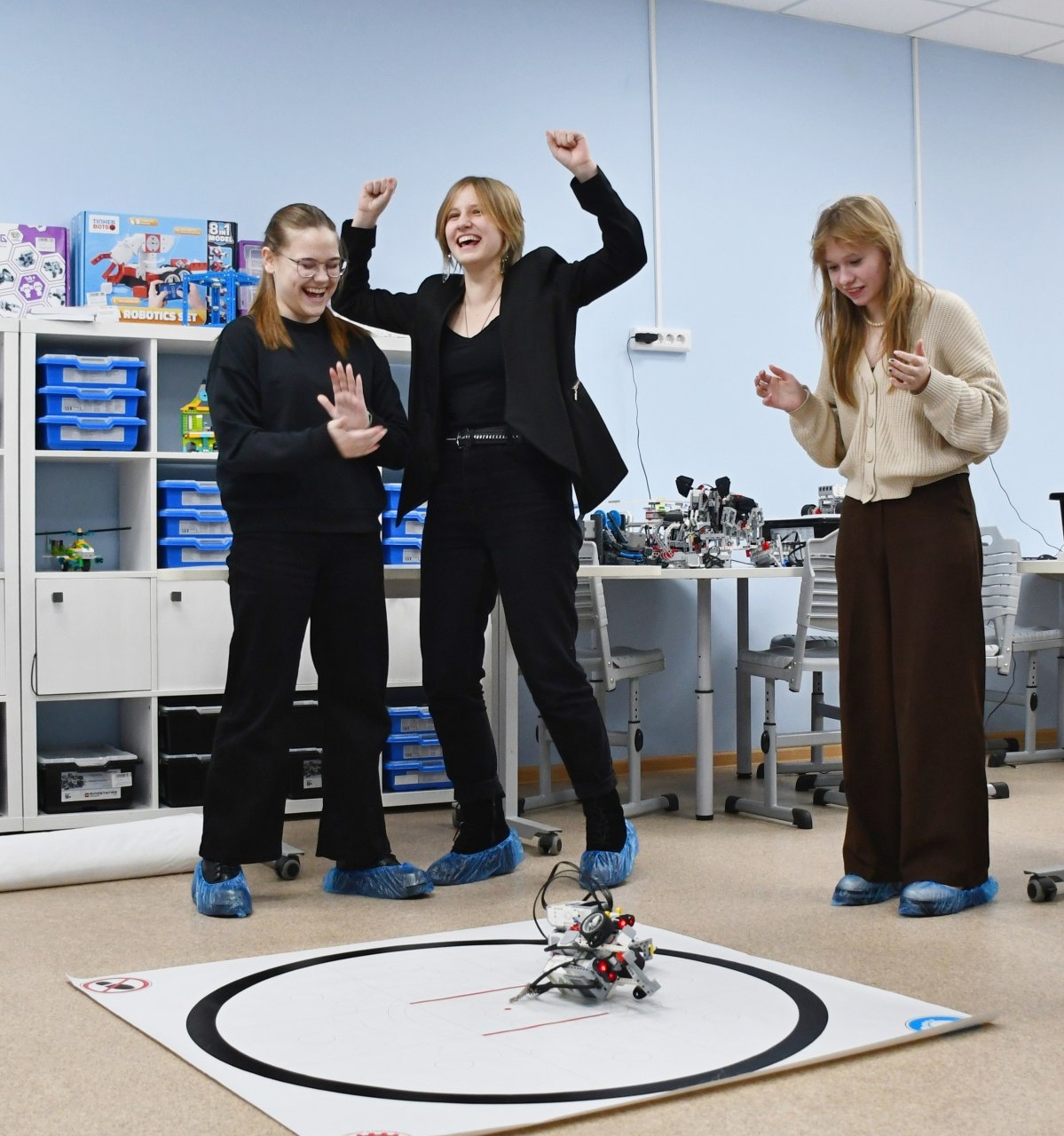 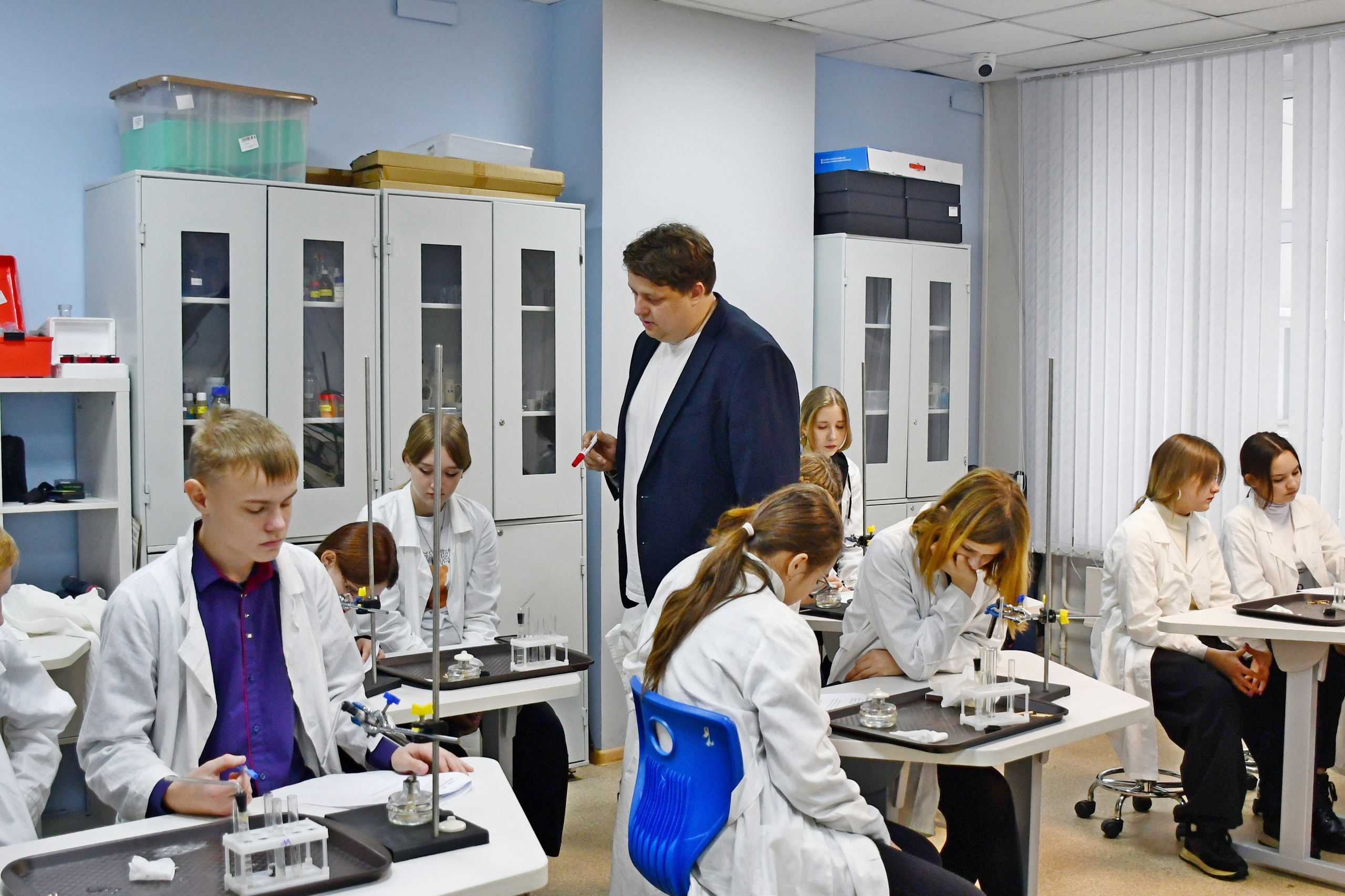 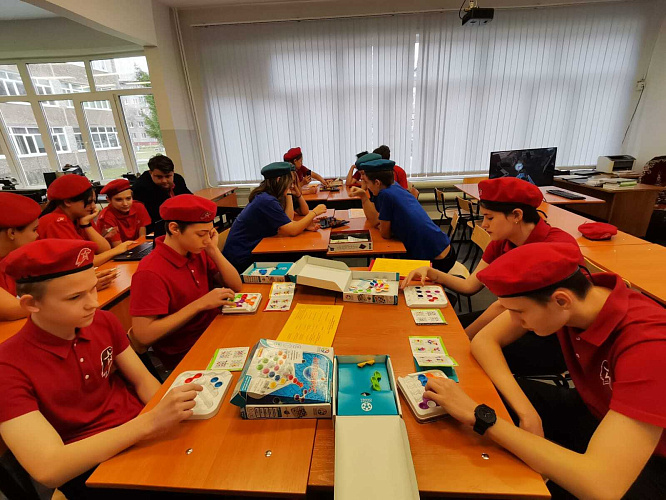 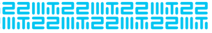 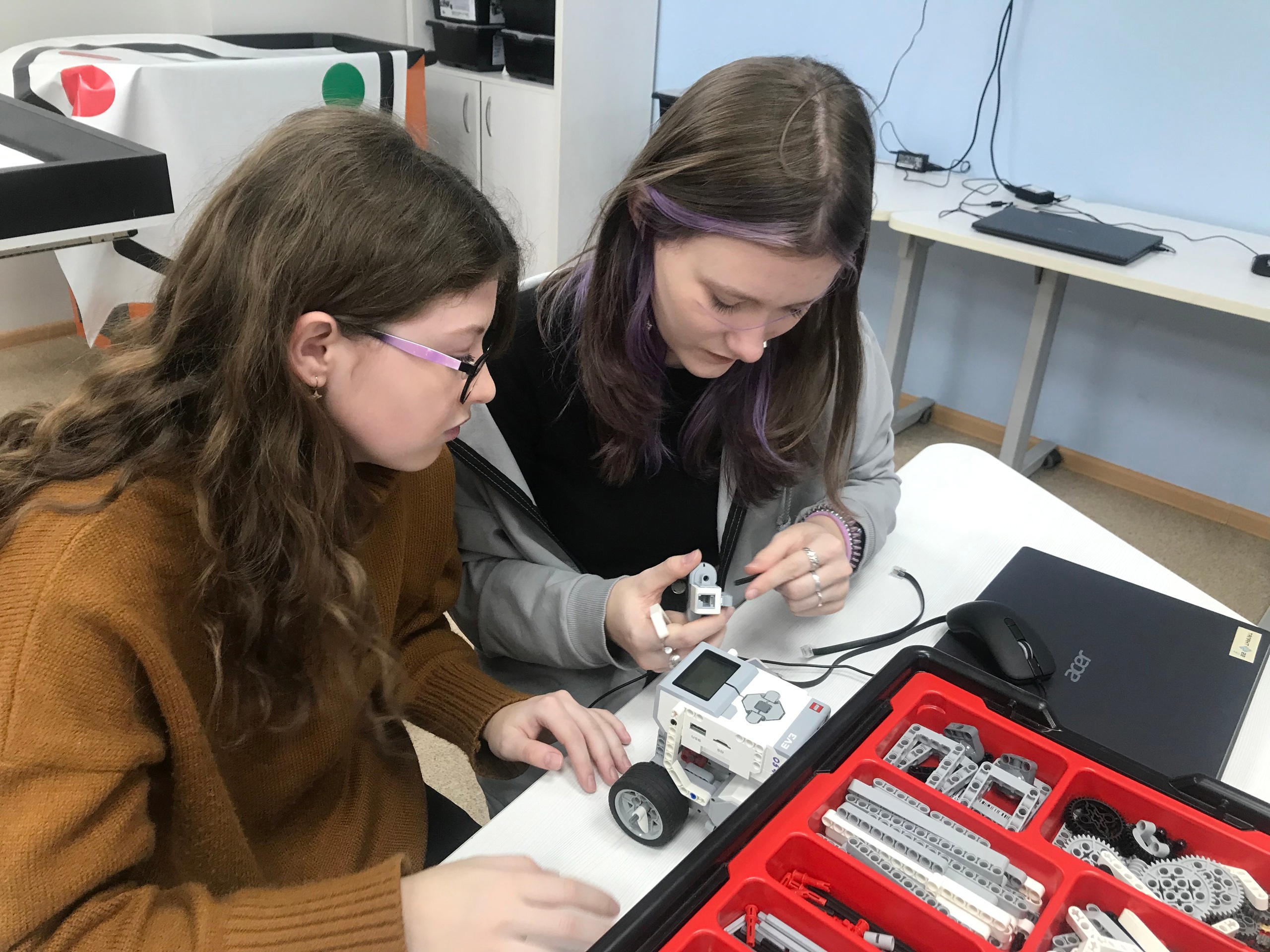 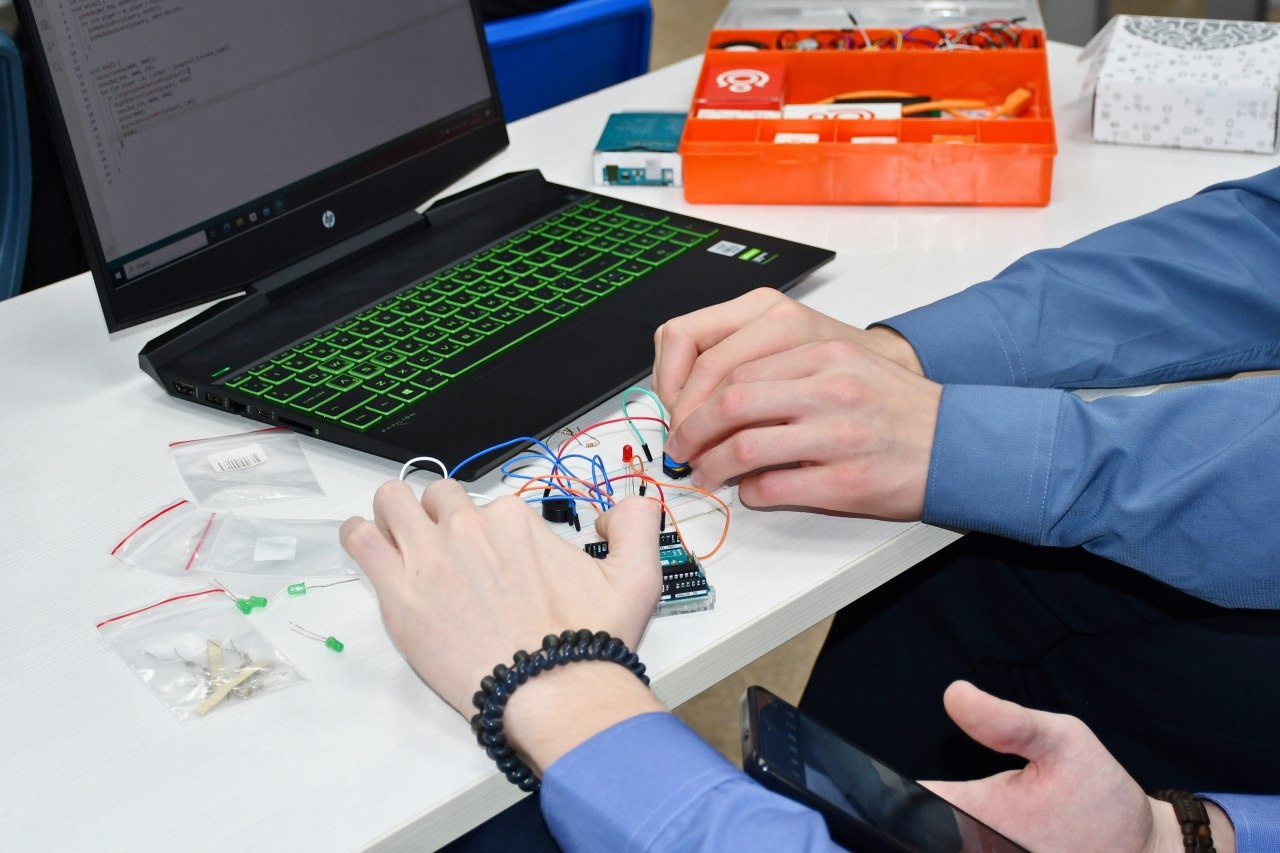 Footer
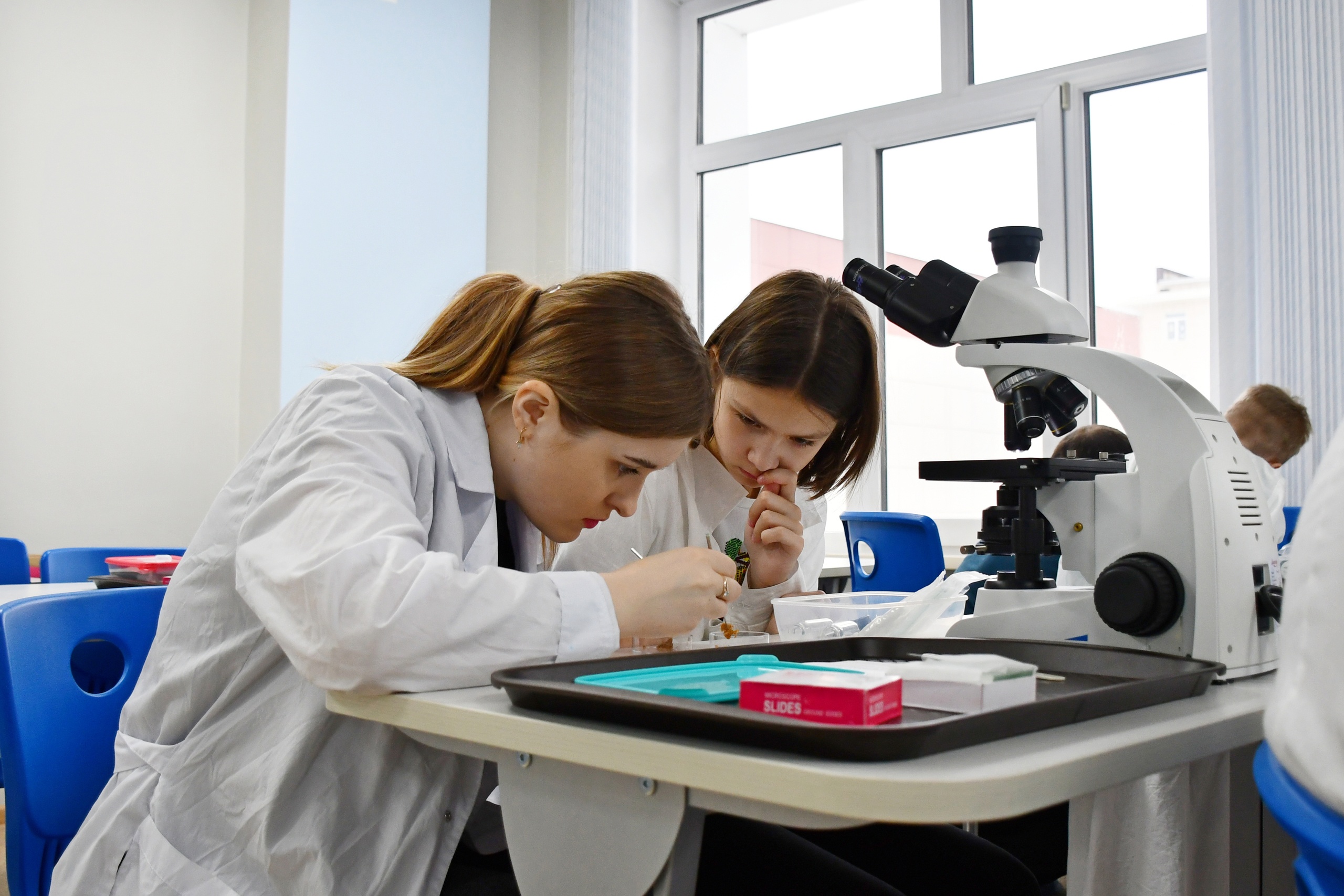 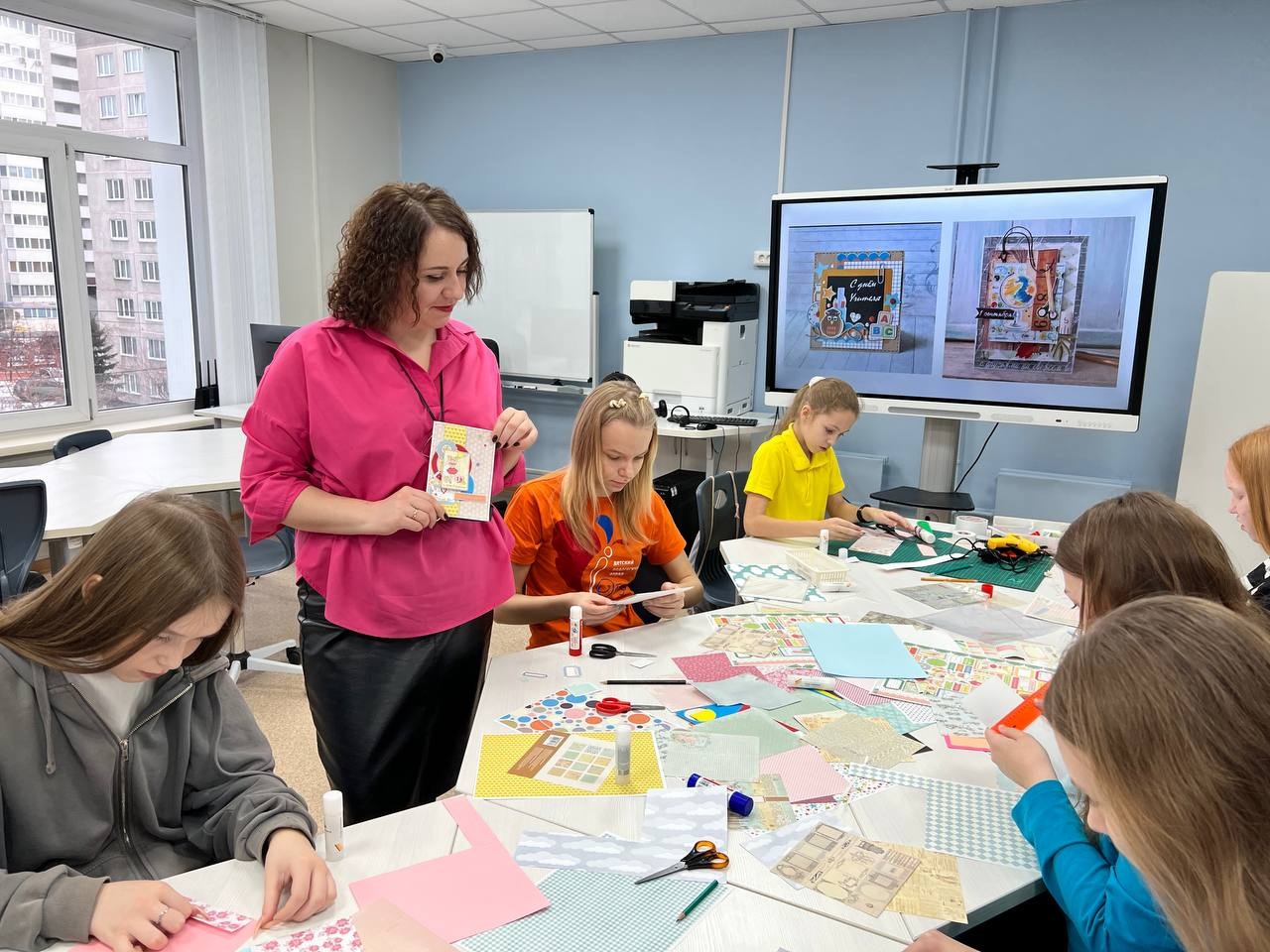 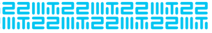 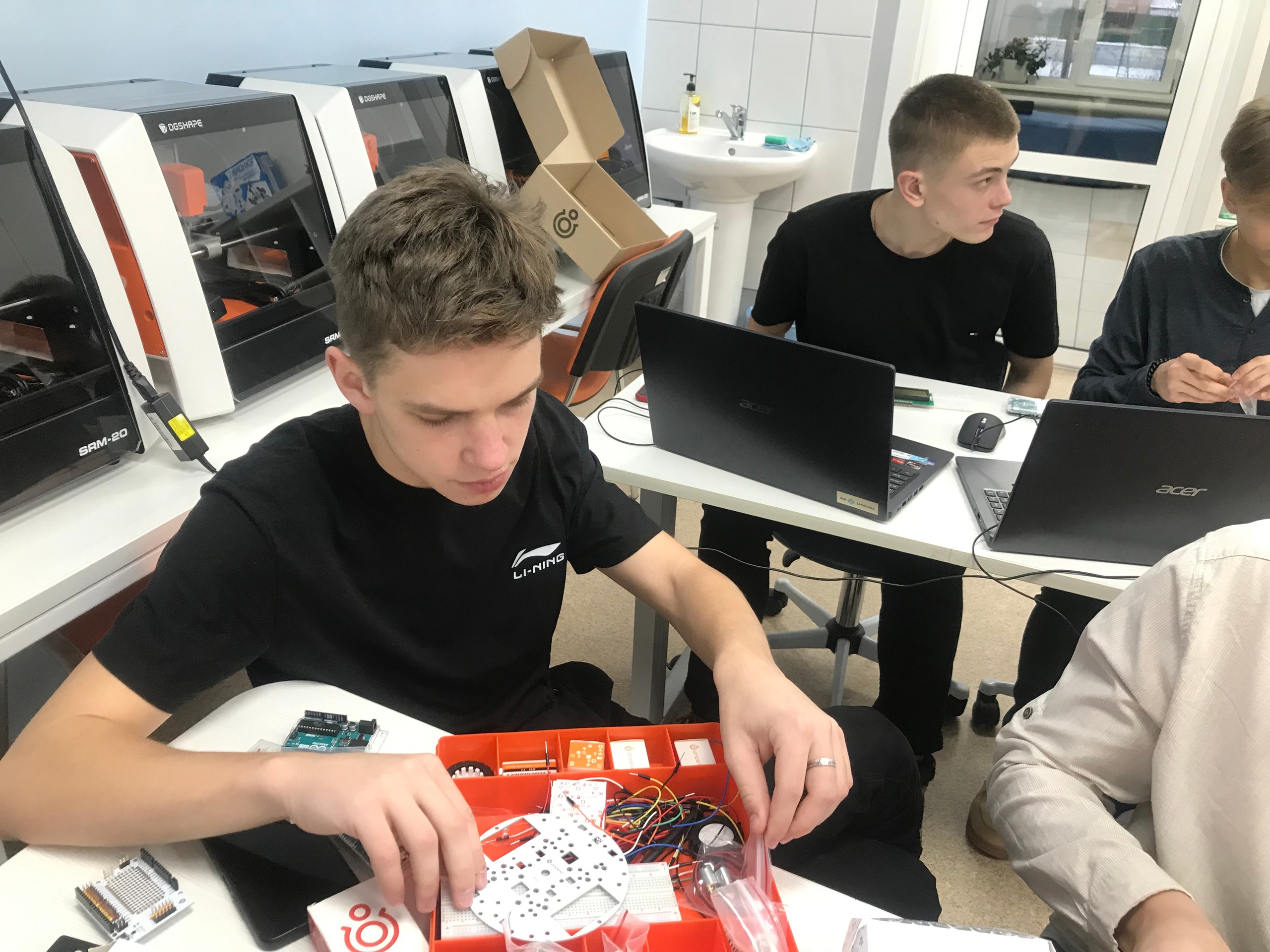 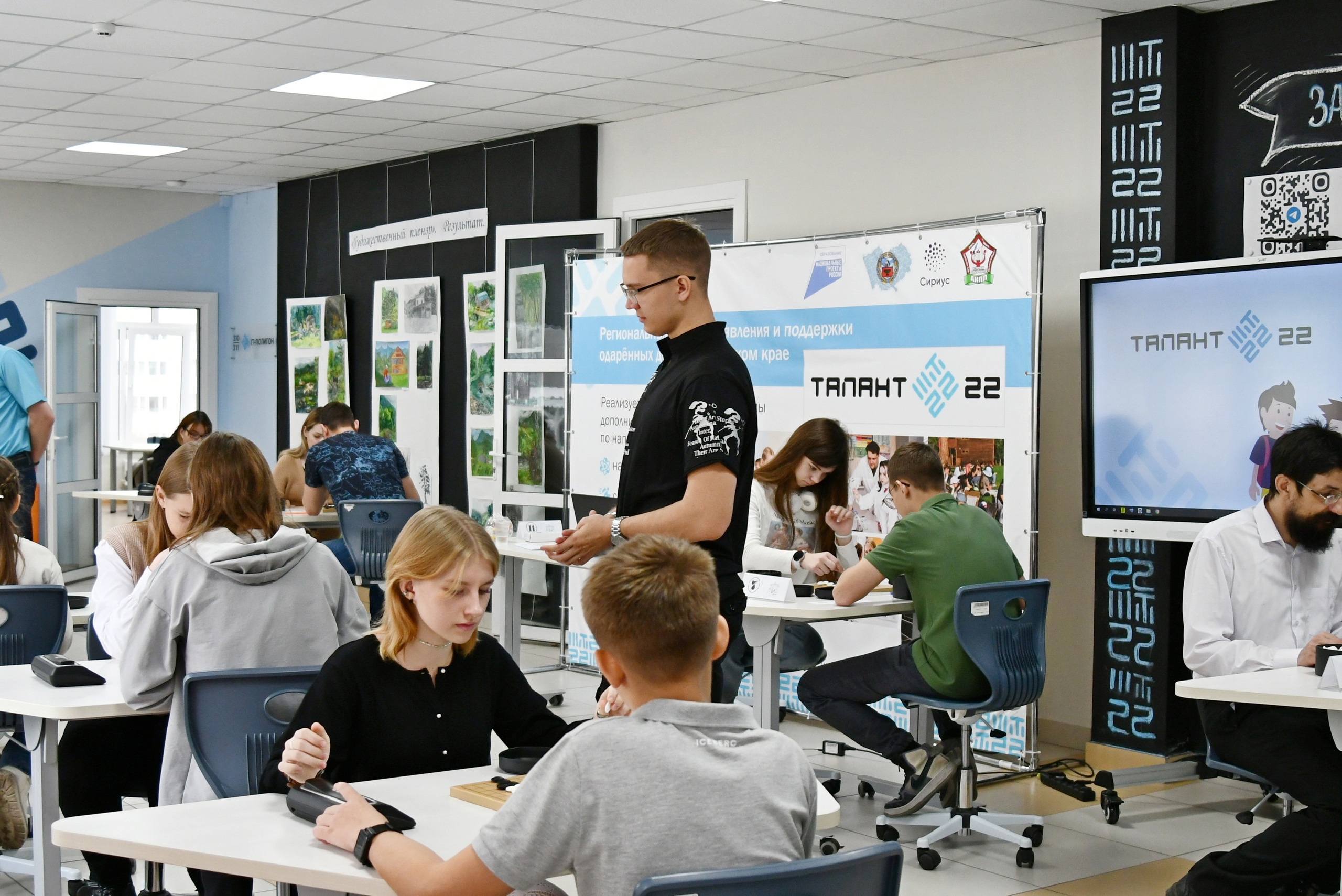 Дни открытых дверей, квест-экскурсии в РЦ «Талант 22»
Footer
Методический фестиваль, секция «Формирование ЦОС» «Парад площадок» для «Точек роста»
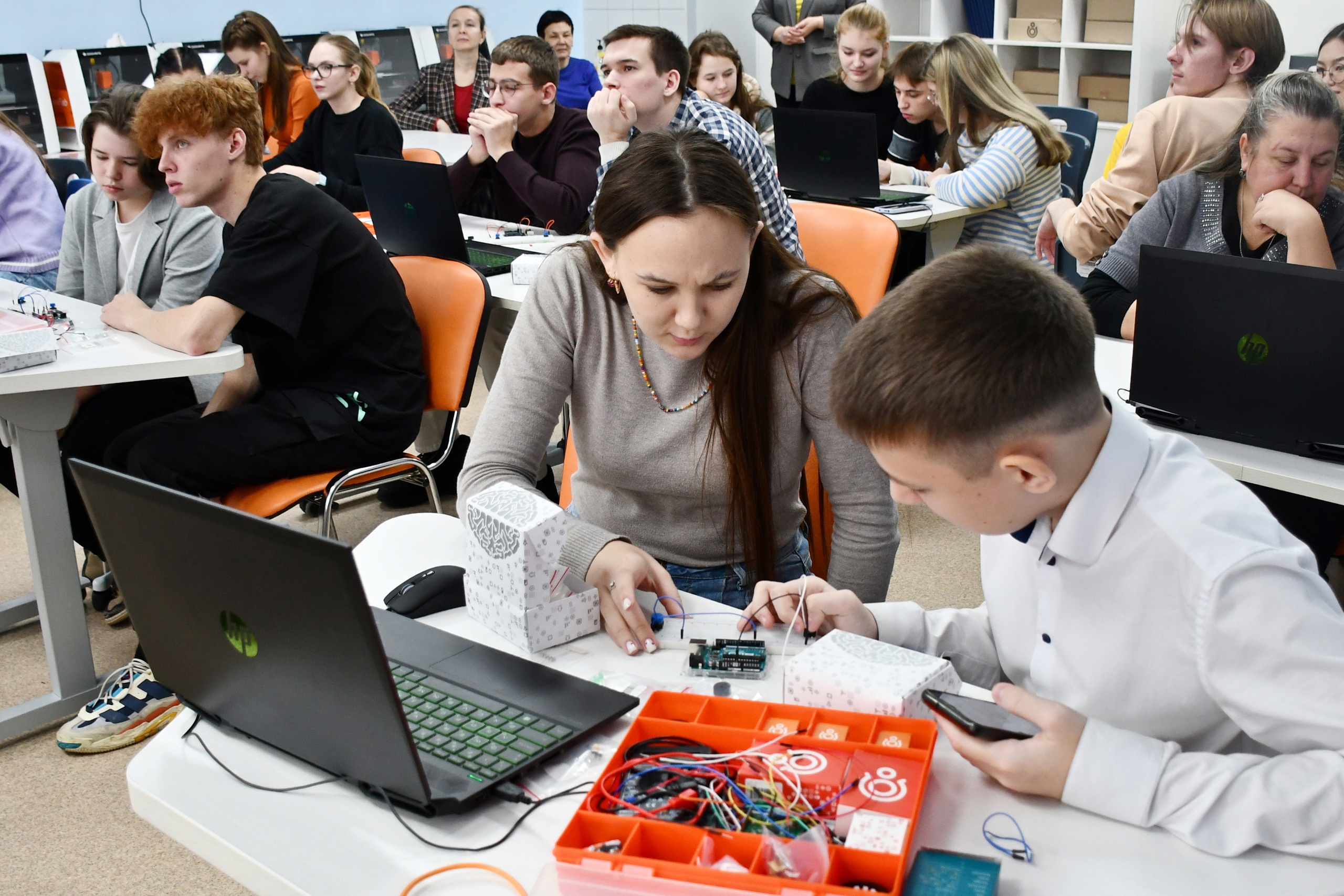 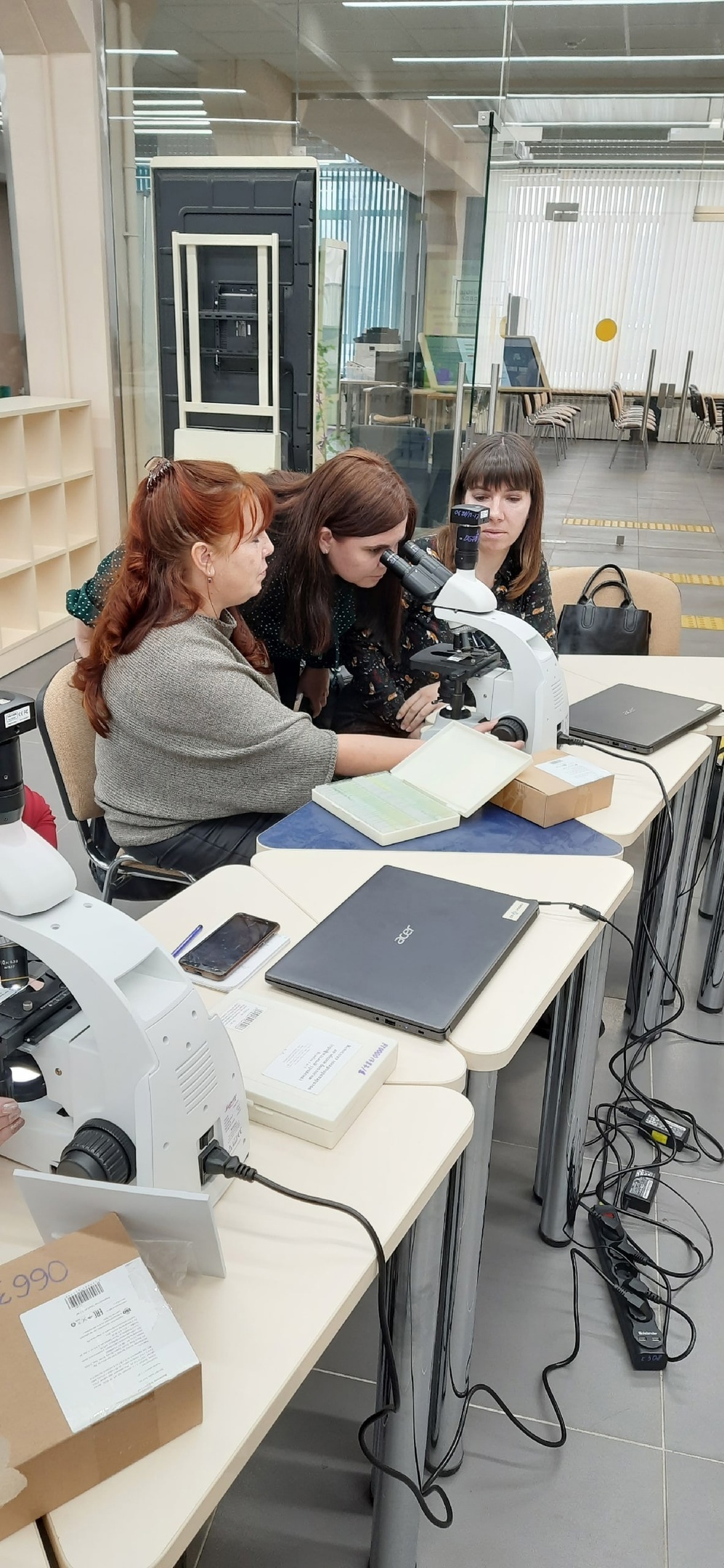 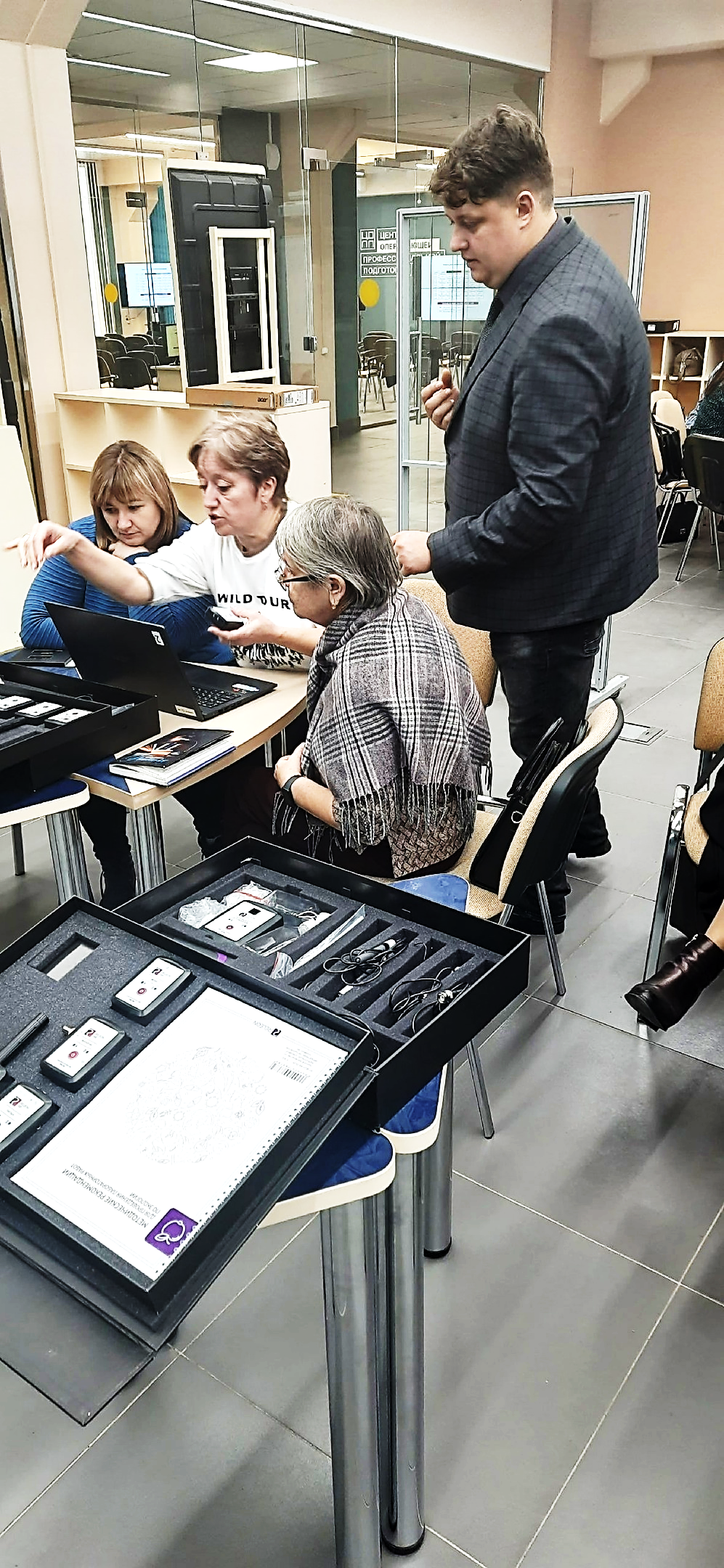 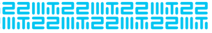 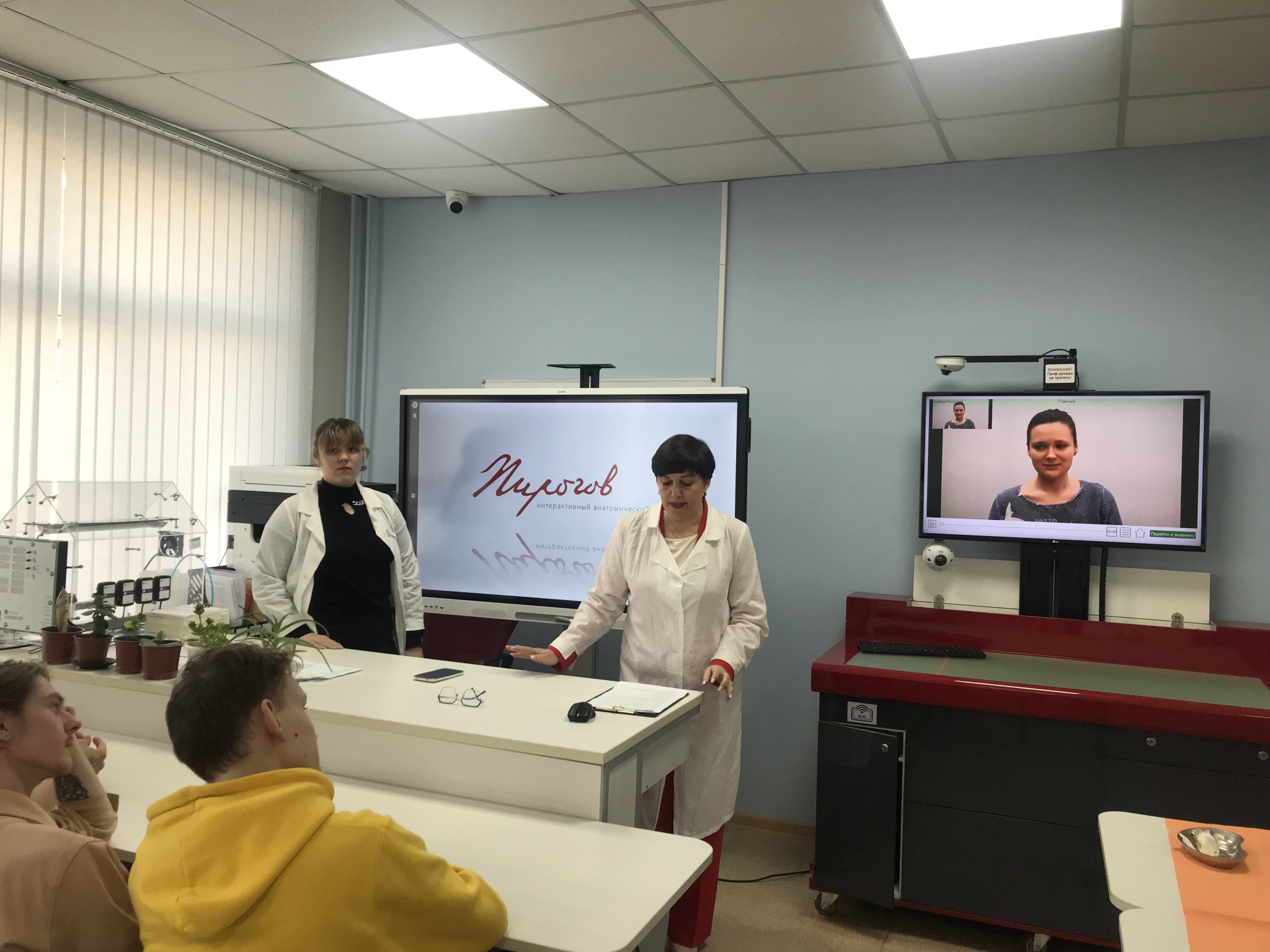 Профессиональные пробы
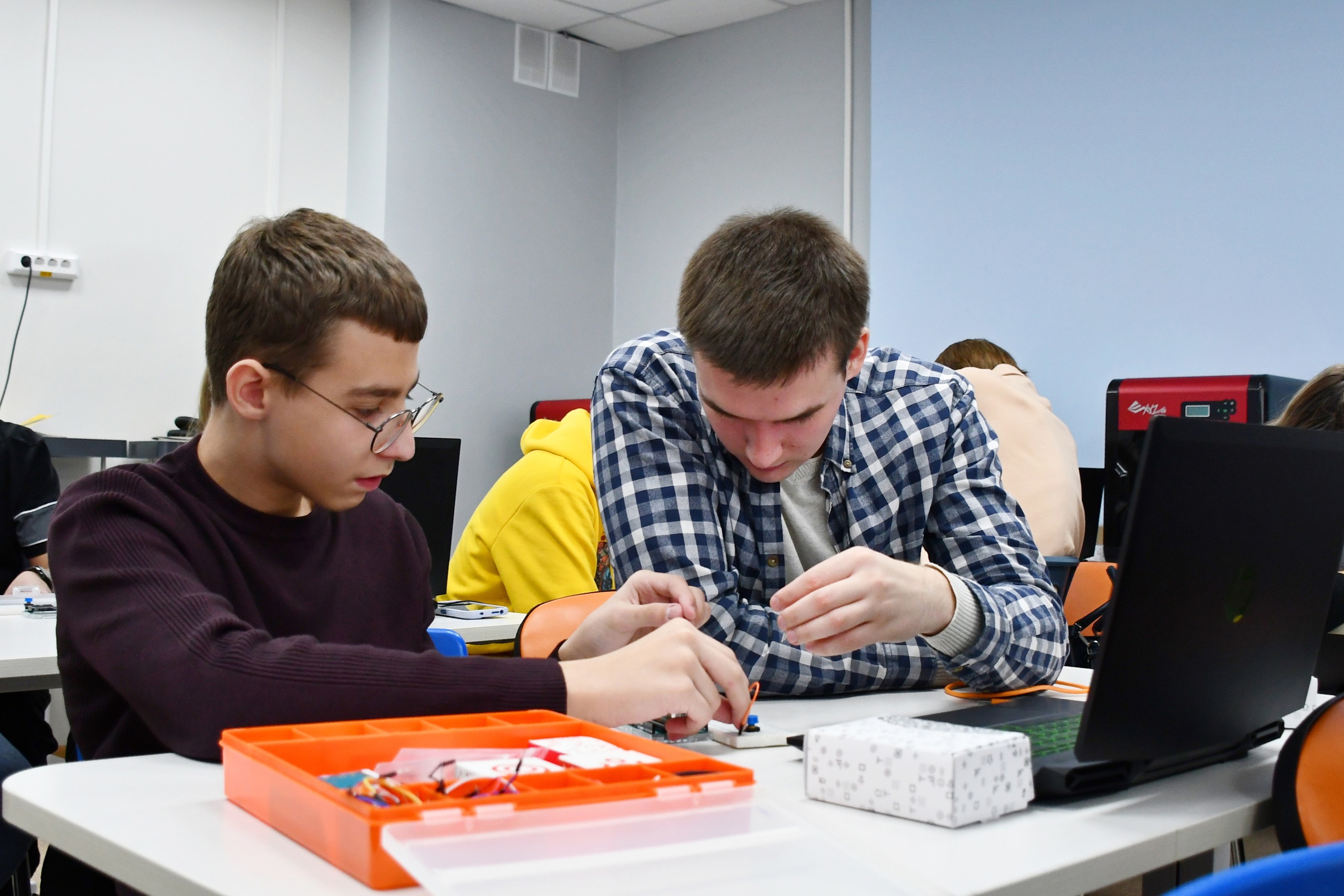 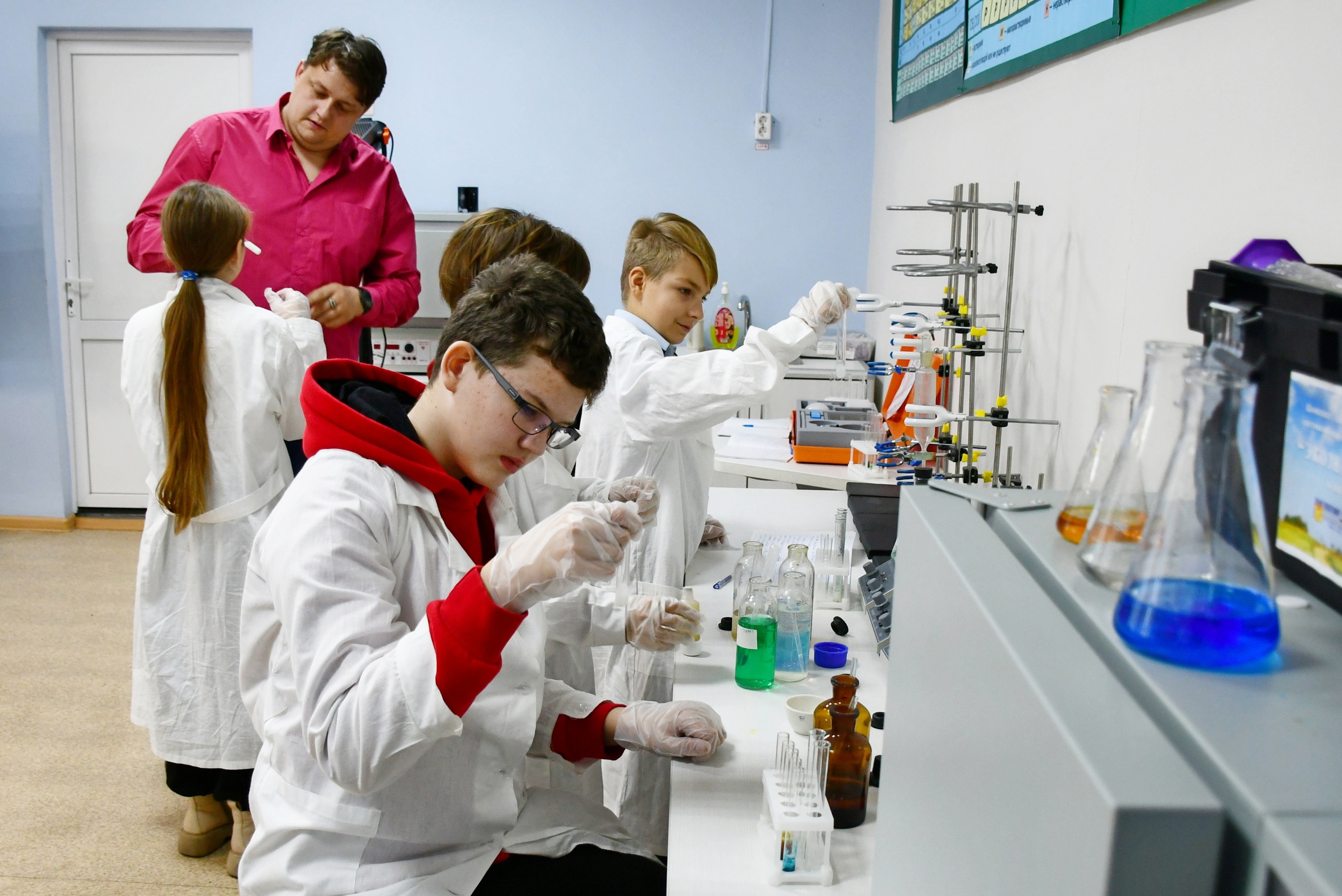 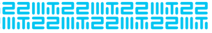 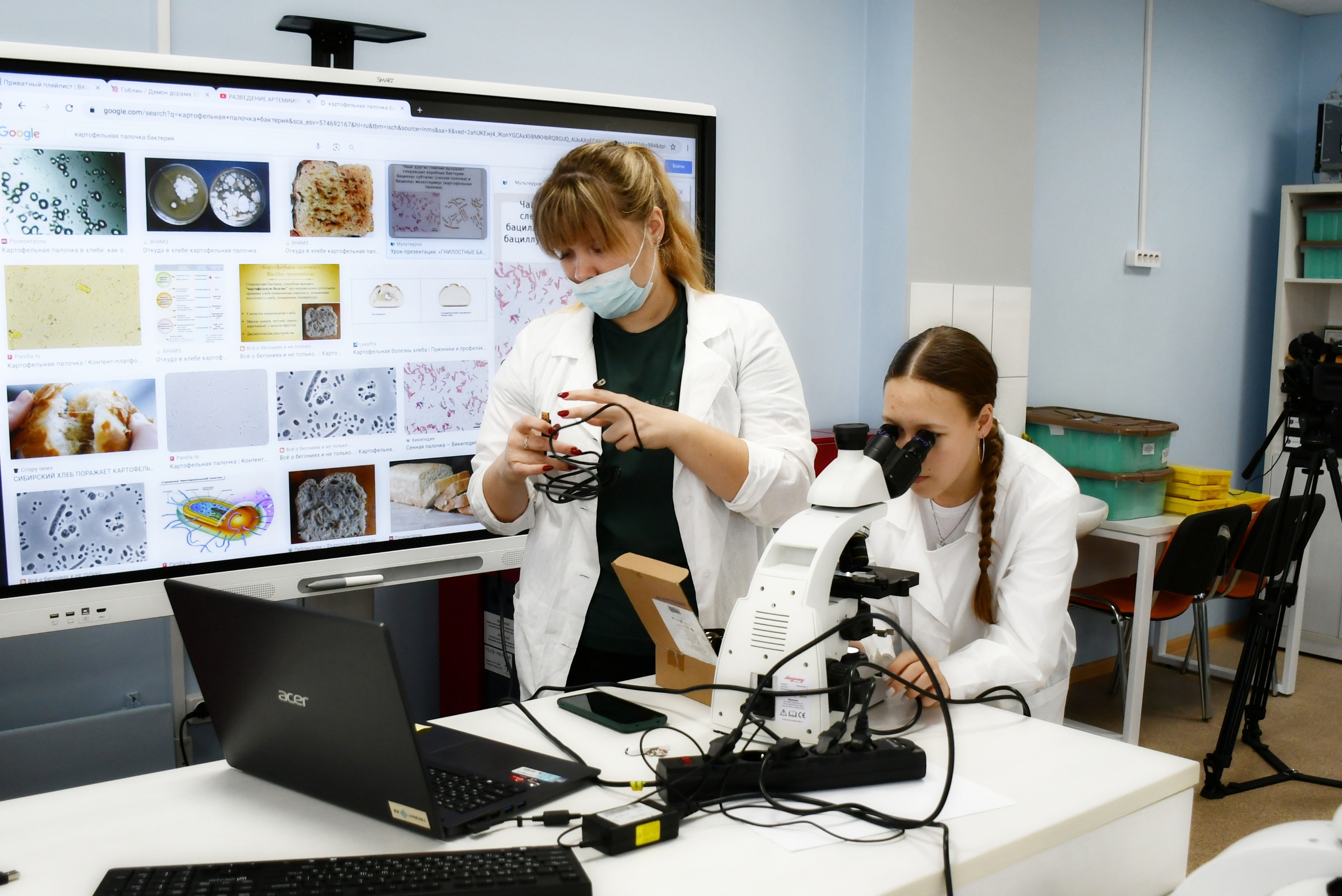 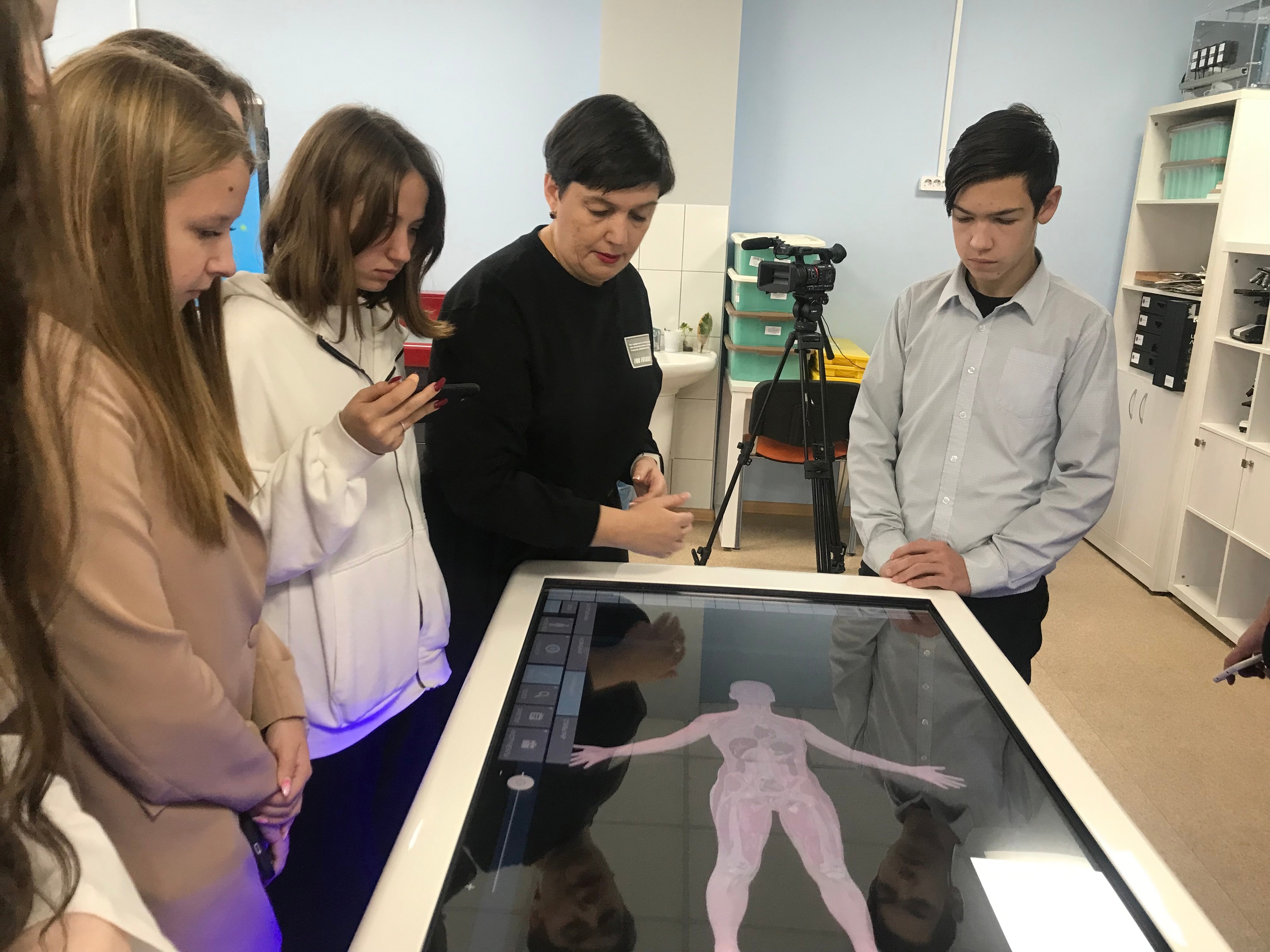 Footer
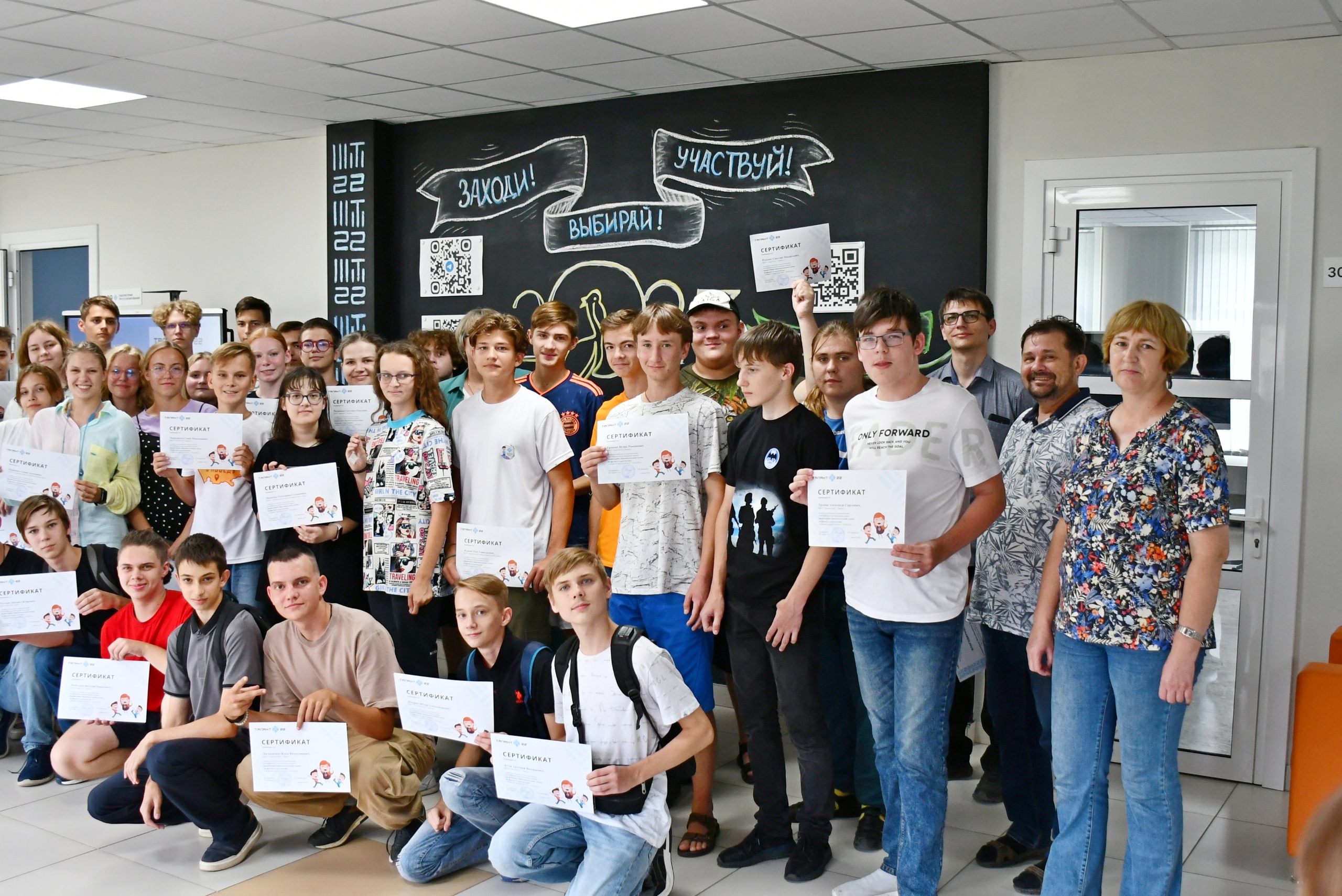 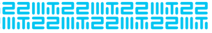 Эффективность деятельности центра за 2023 г.
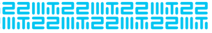 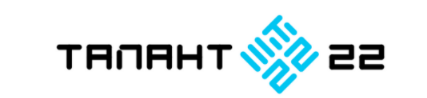 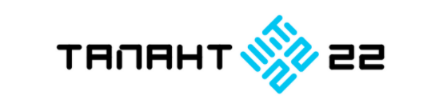 Проблемы:
1. Взаимодействие с муниципалитетами по вопросам выявления и поддержки талантов у детей и молодежи.
2. Трудности в привлечении профильных преподавателей для реализации программ для одаренных детей.
3. Недостаточно разработано  программ с использованием дистанционных технологий для обеспечения доступности поддержки одарённых детей, проживающих на всей территории  Алтайского края.
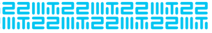 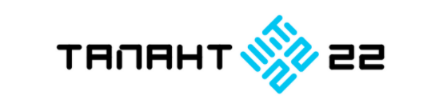 Предложения
1. Продолжить практику проведения мероприятий и конкурсов по выявлению талантов у детей и молодежи;
2. Использовать практику выездных семинаров, мастер-классов в муниципалитеты;
3. Активизировать взаимодействие с «Точками роста» по созданию студий «Уроки настоящего»
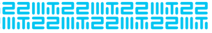